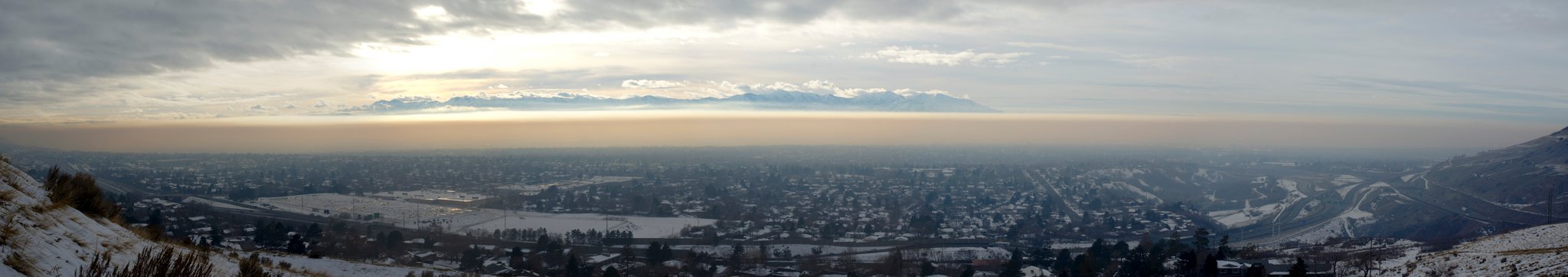 a)
Oquirrh Mountains
trapped  pollutants and fog
Salt Lake Valley
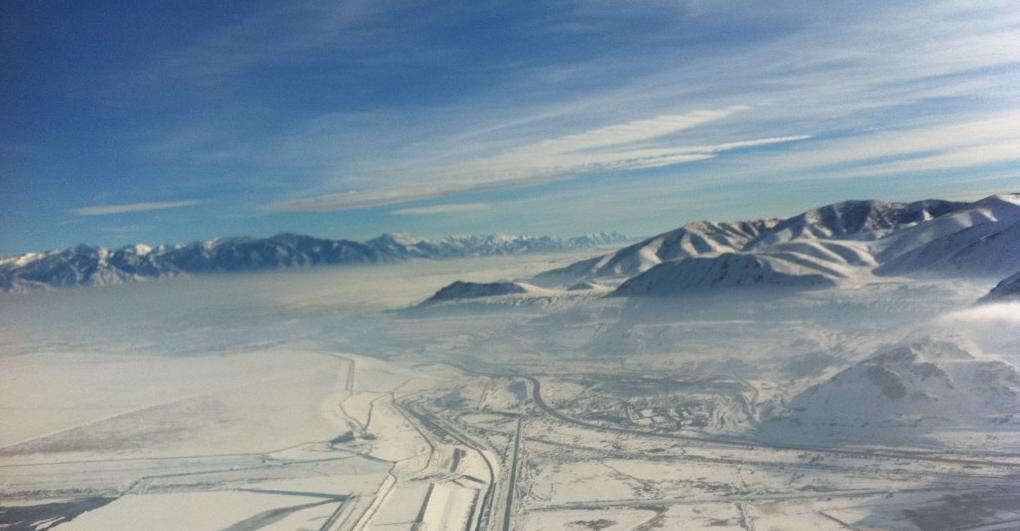 c).
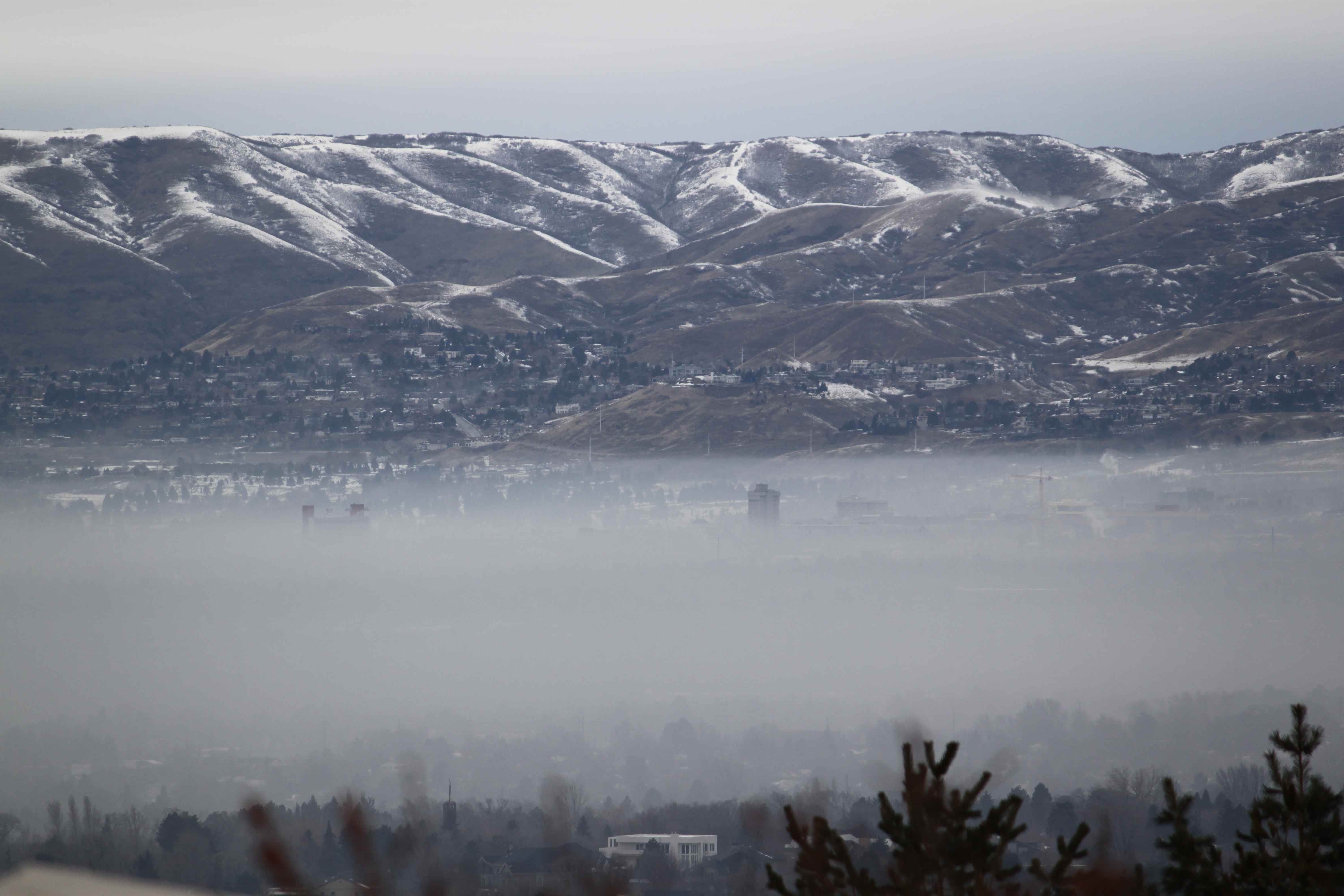 b)
c)
pollutants
near-surface pollutants and fog
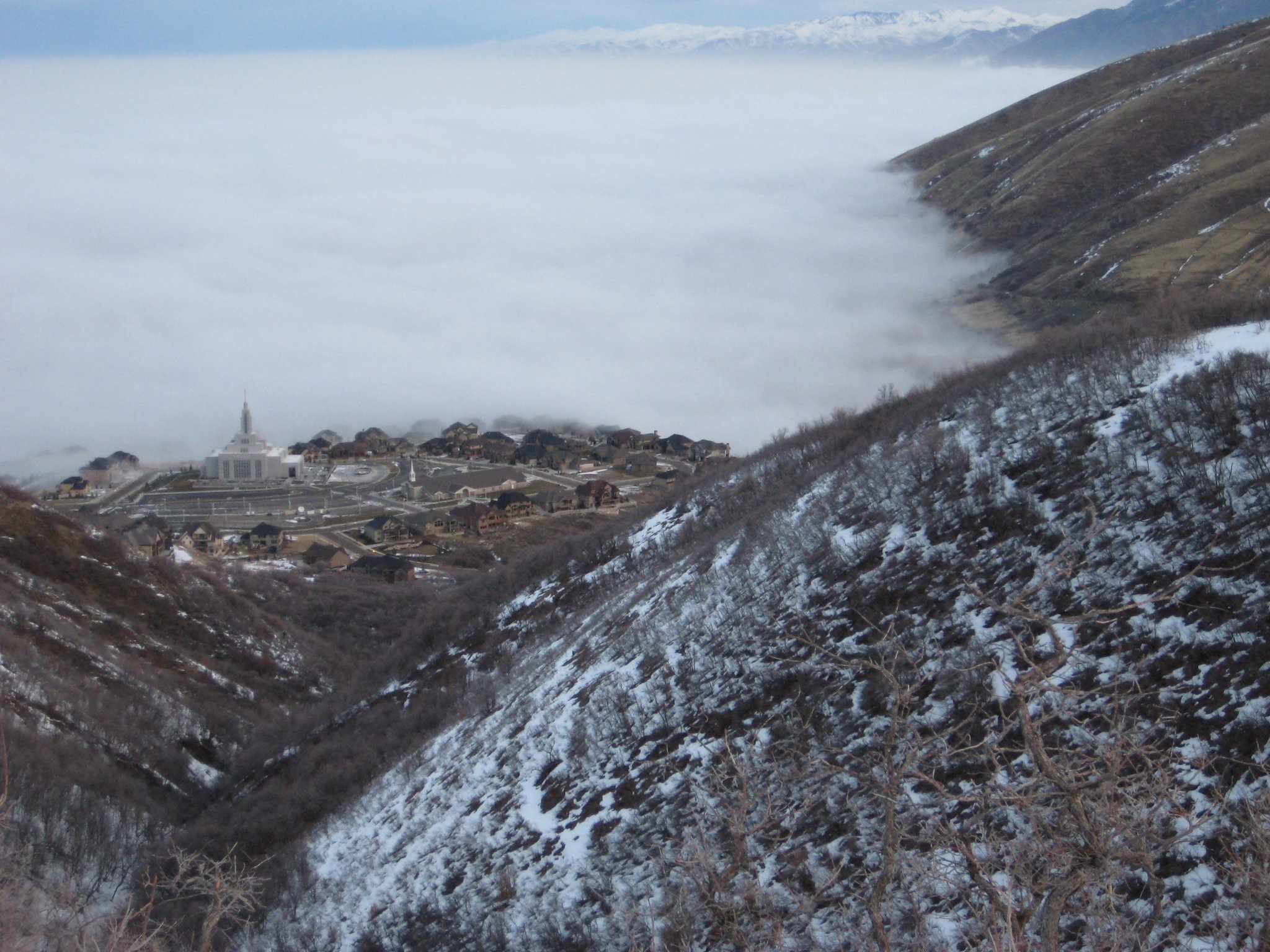 d)
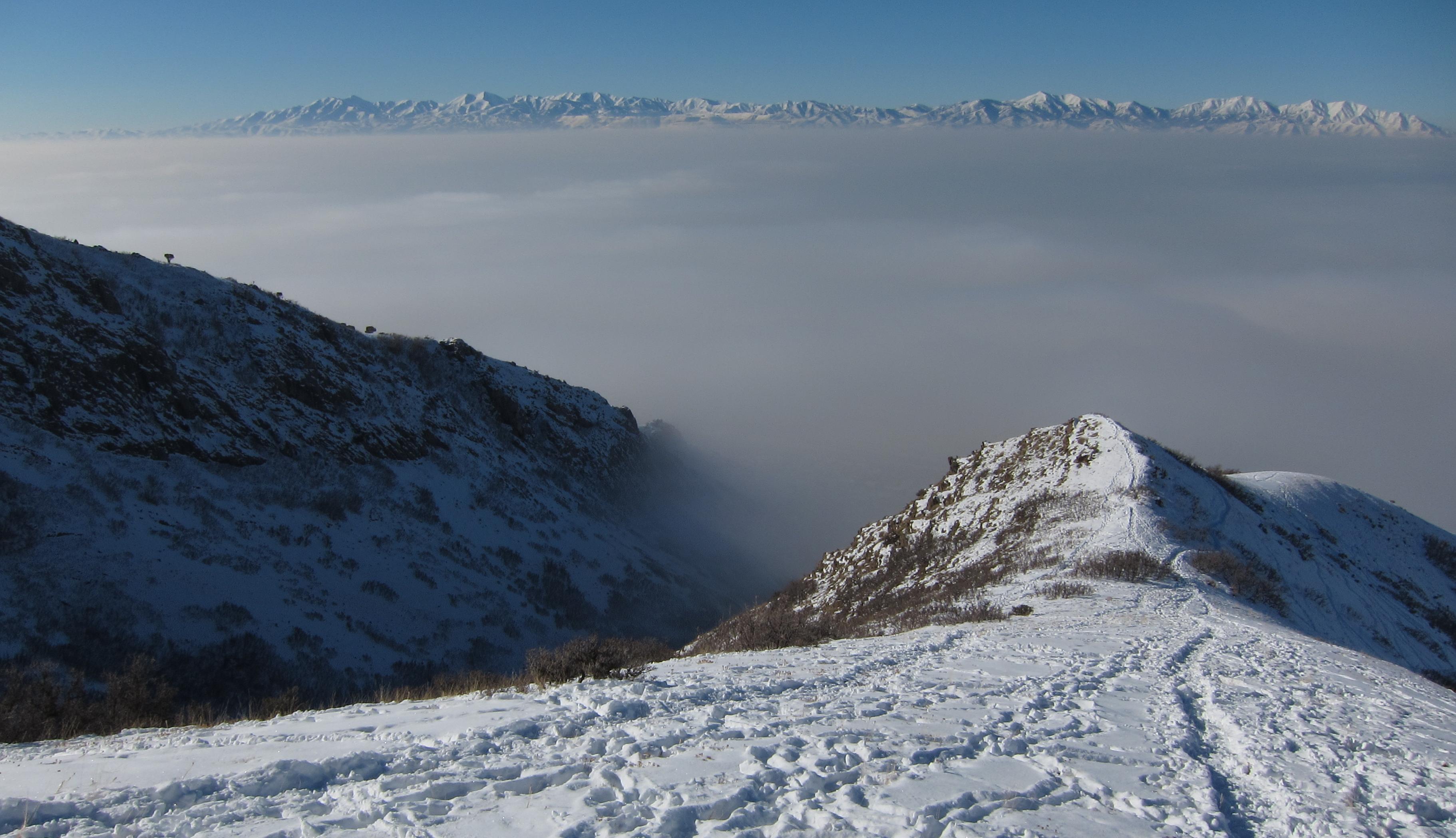 e)
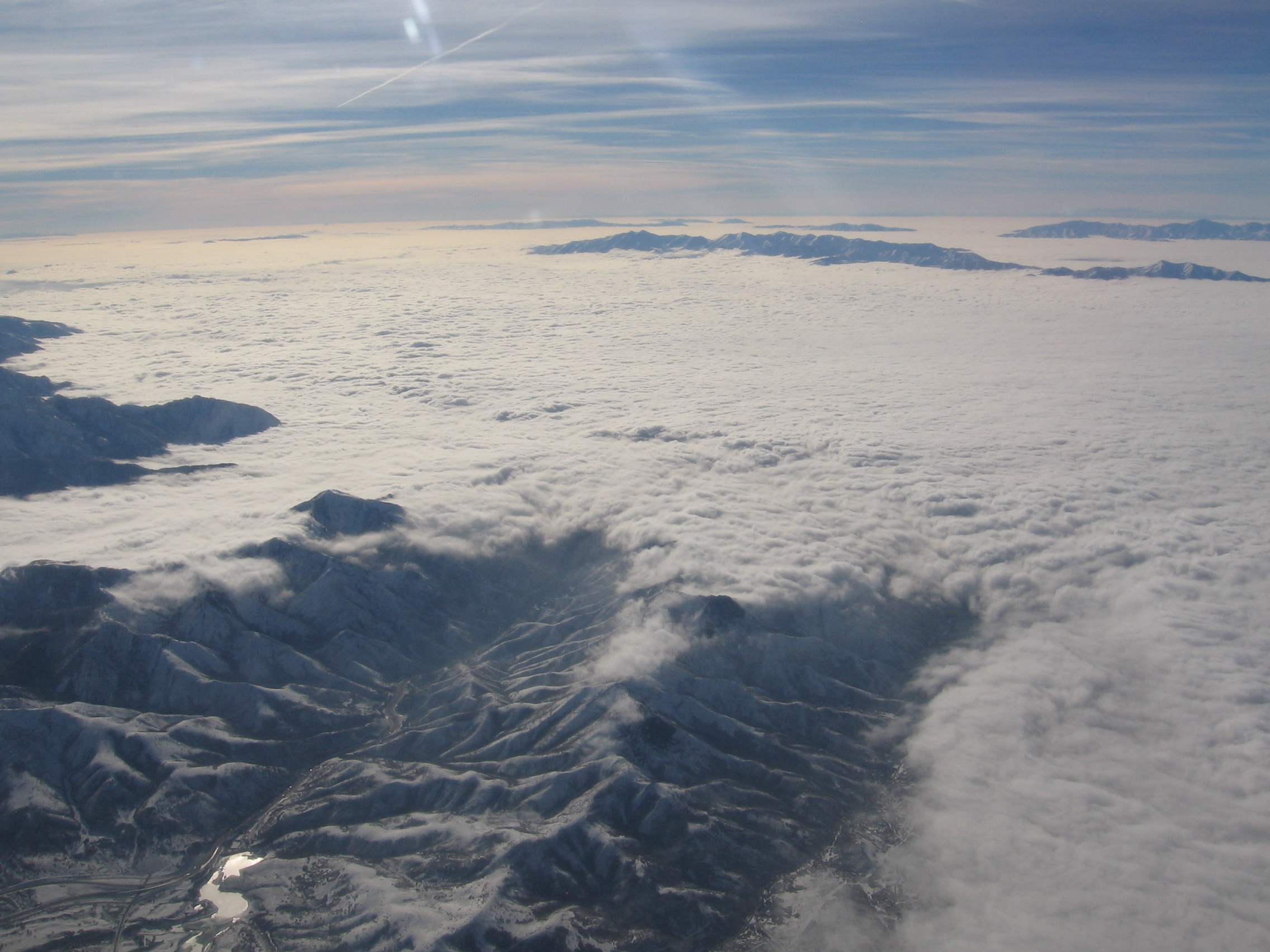 f)
shallow clouds
middle depth clouds
deep clouds
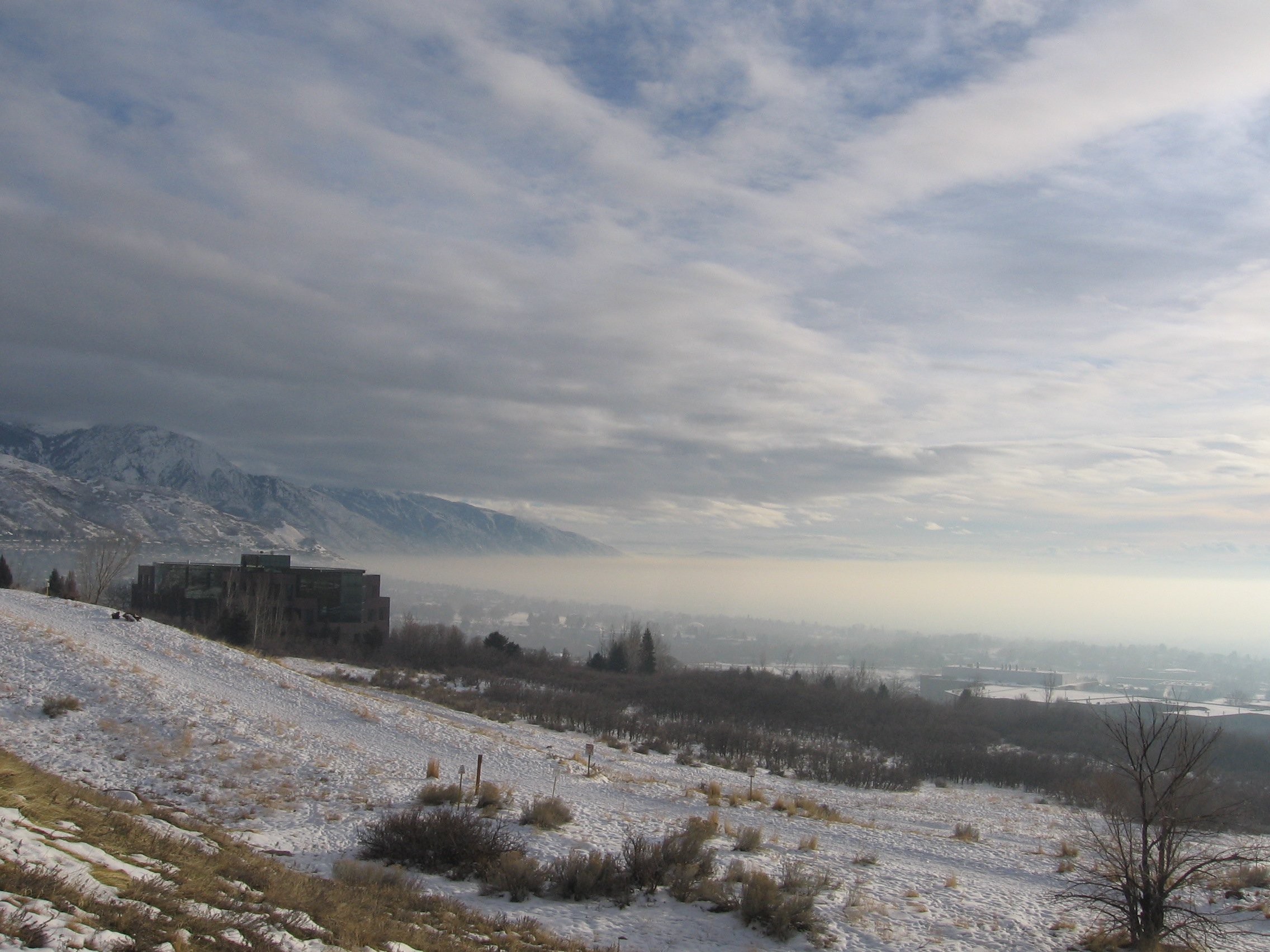 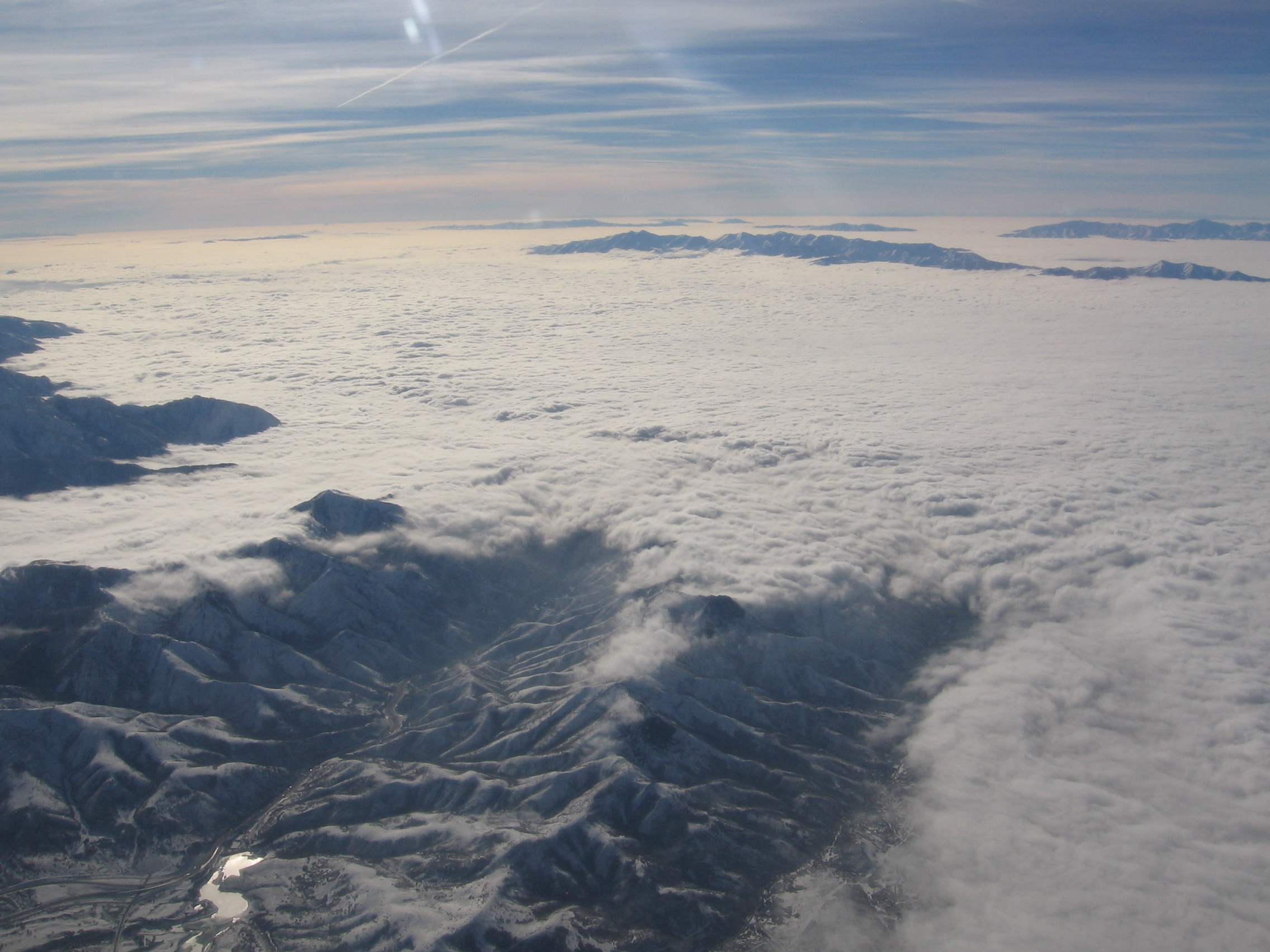 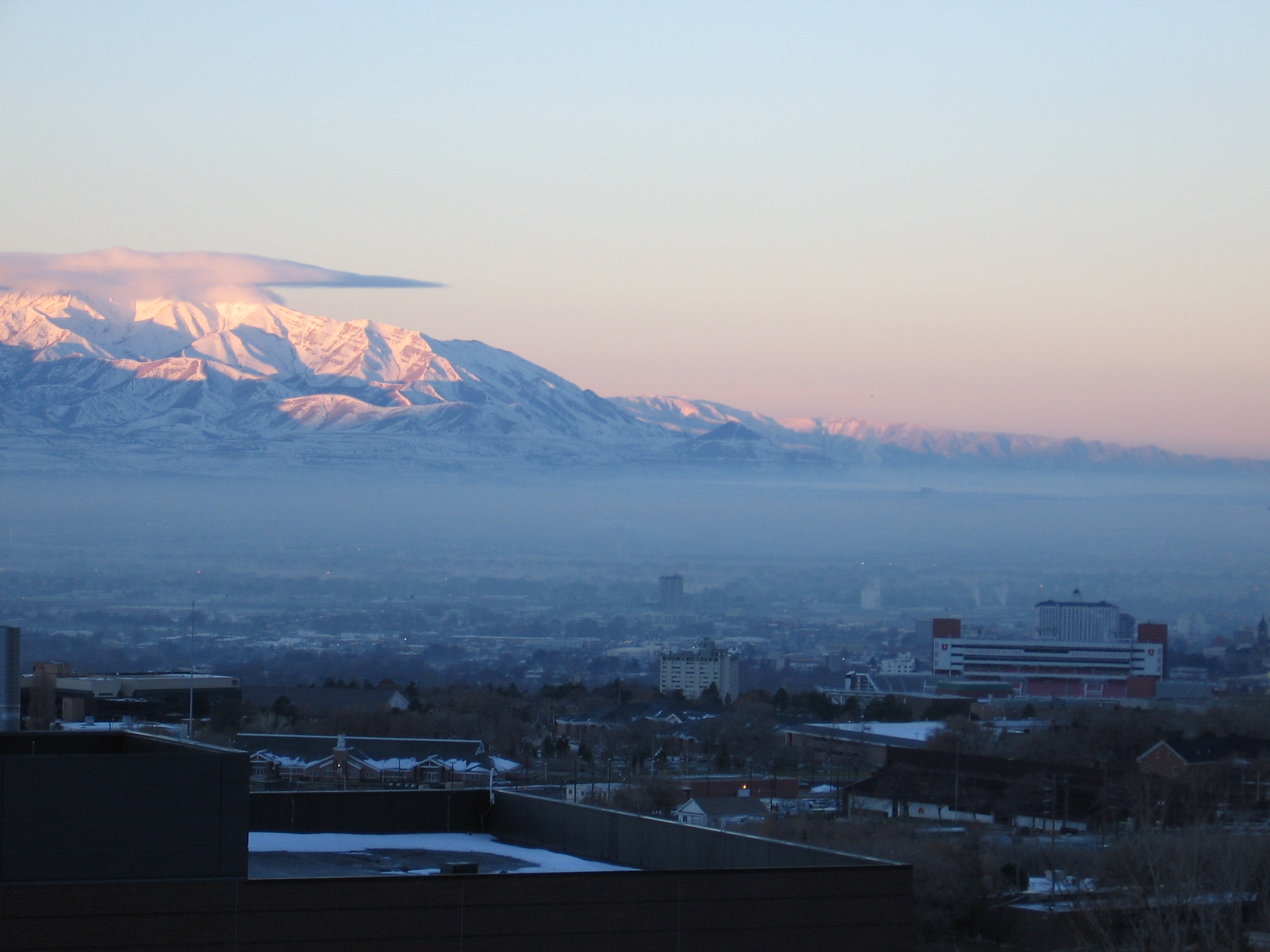 2 Dec
7 Dec
24 Dec
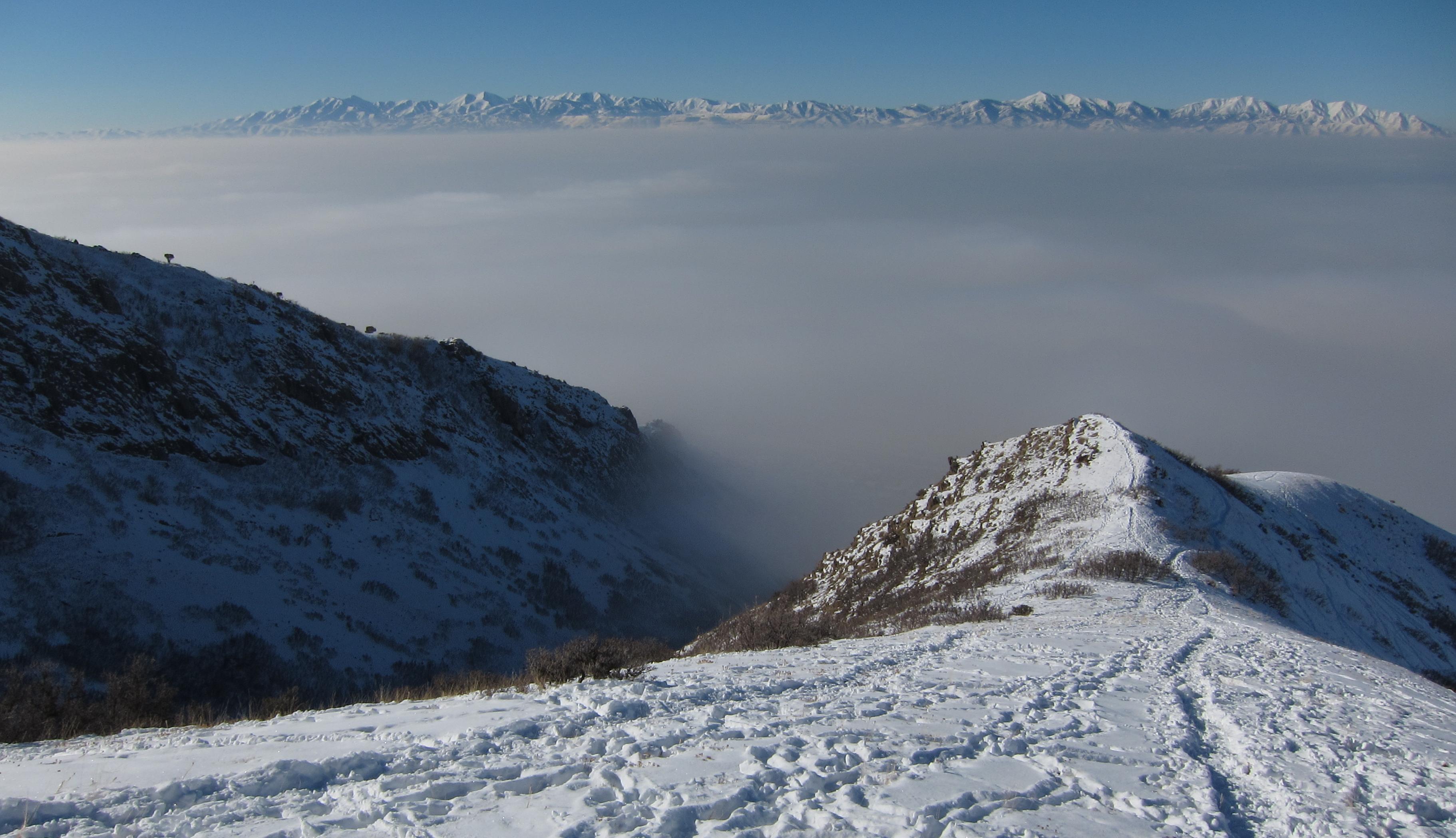 7 Jan
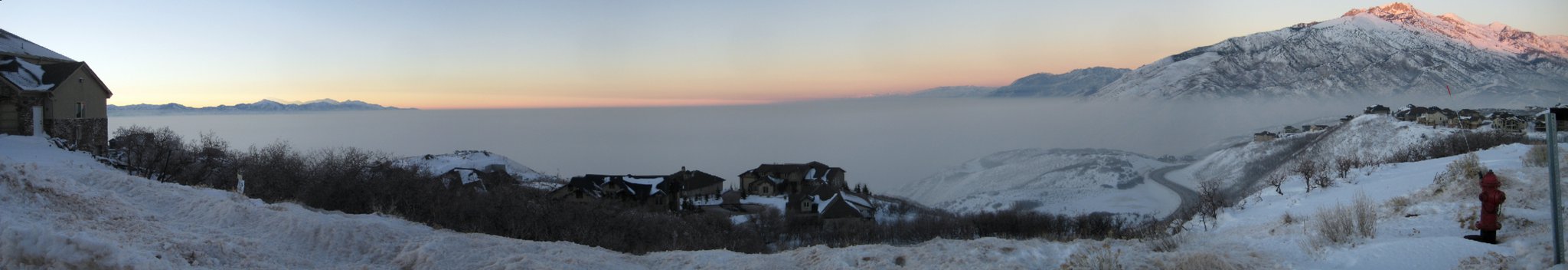 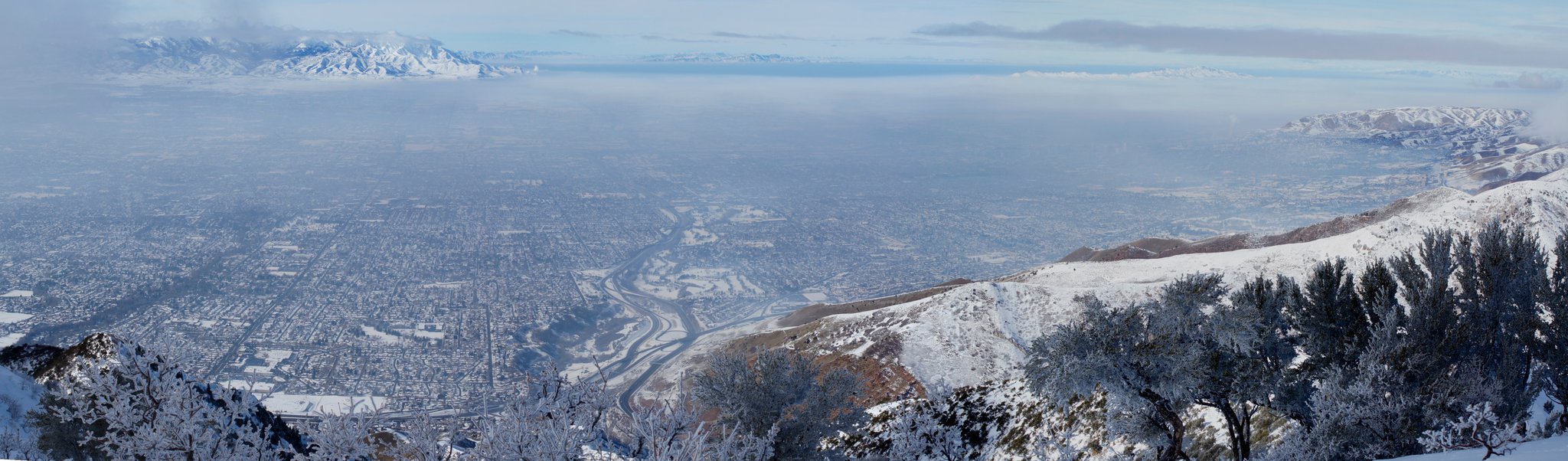 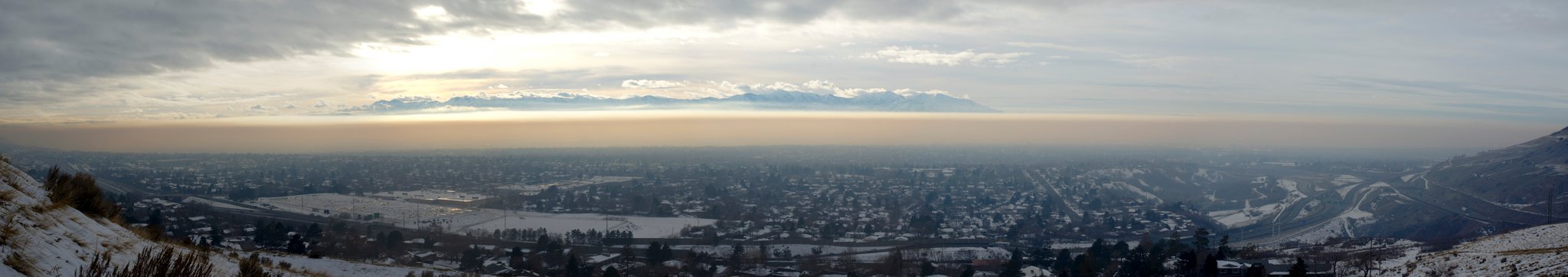 14 Jan
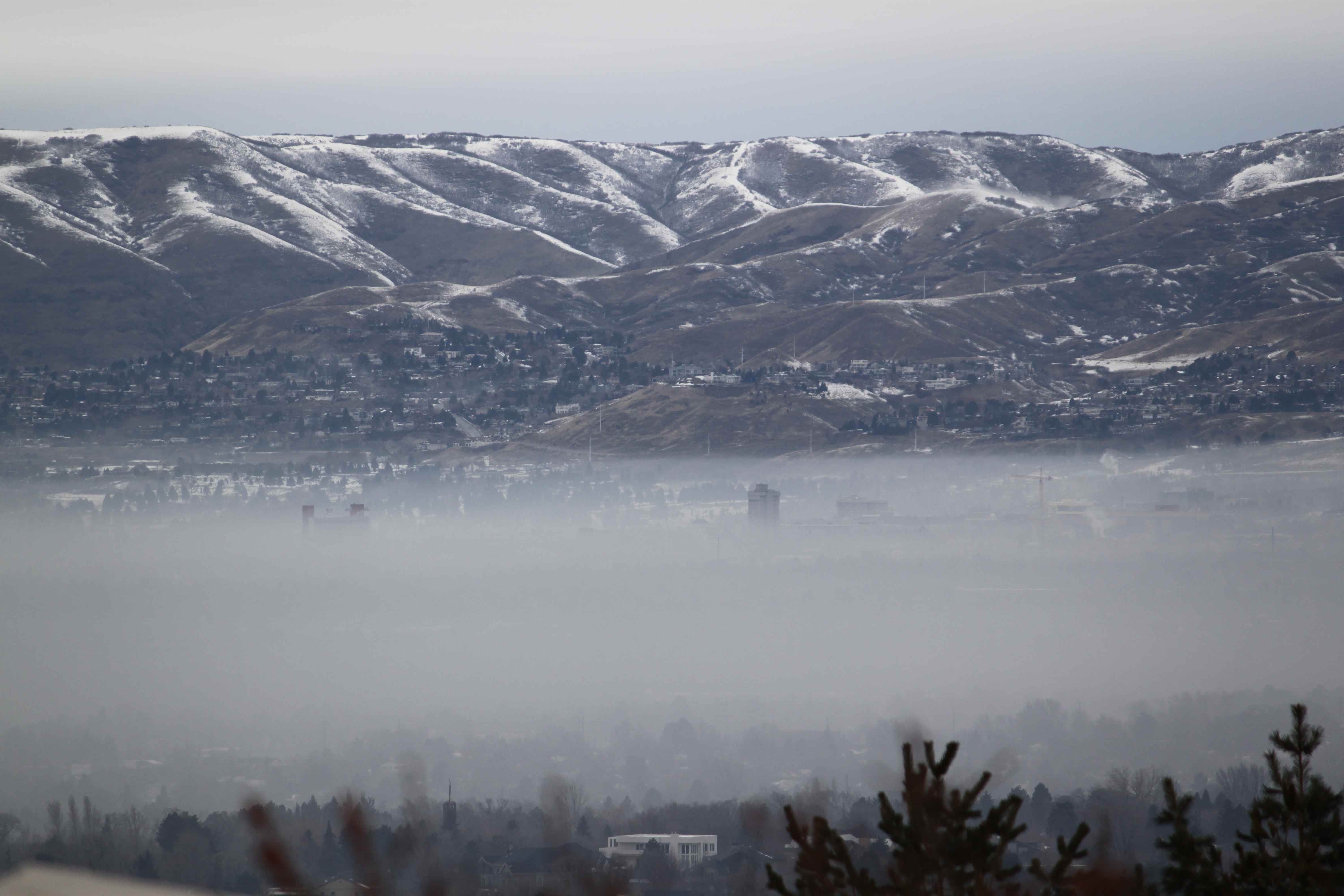 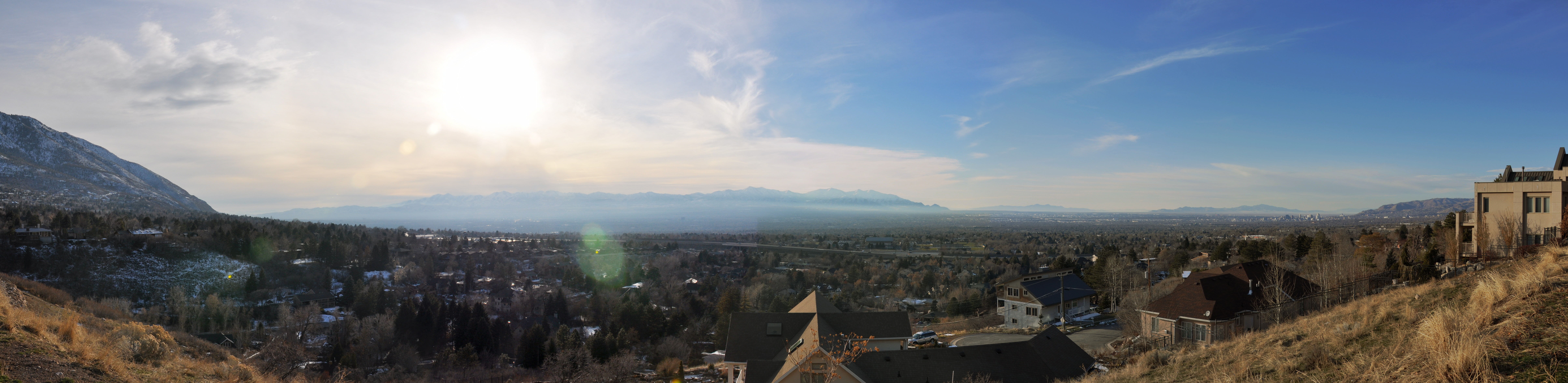 16 Jan
23 Jan
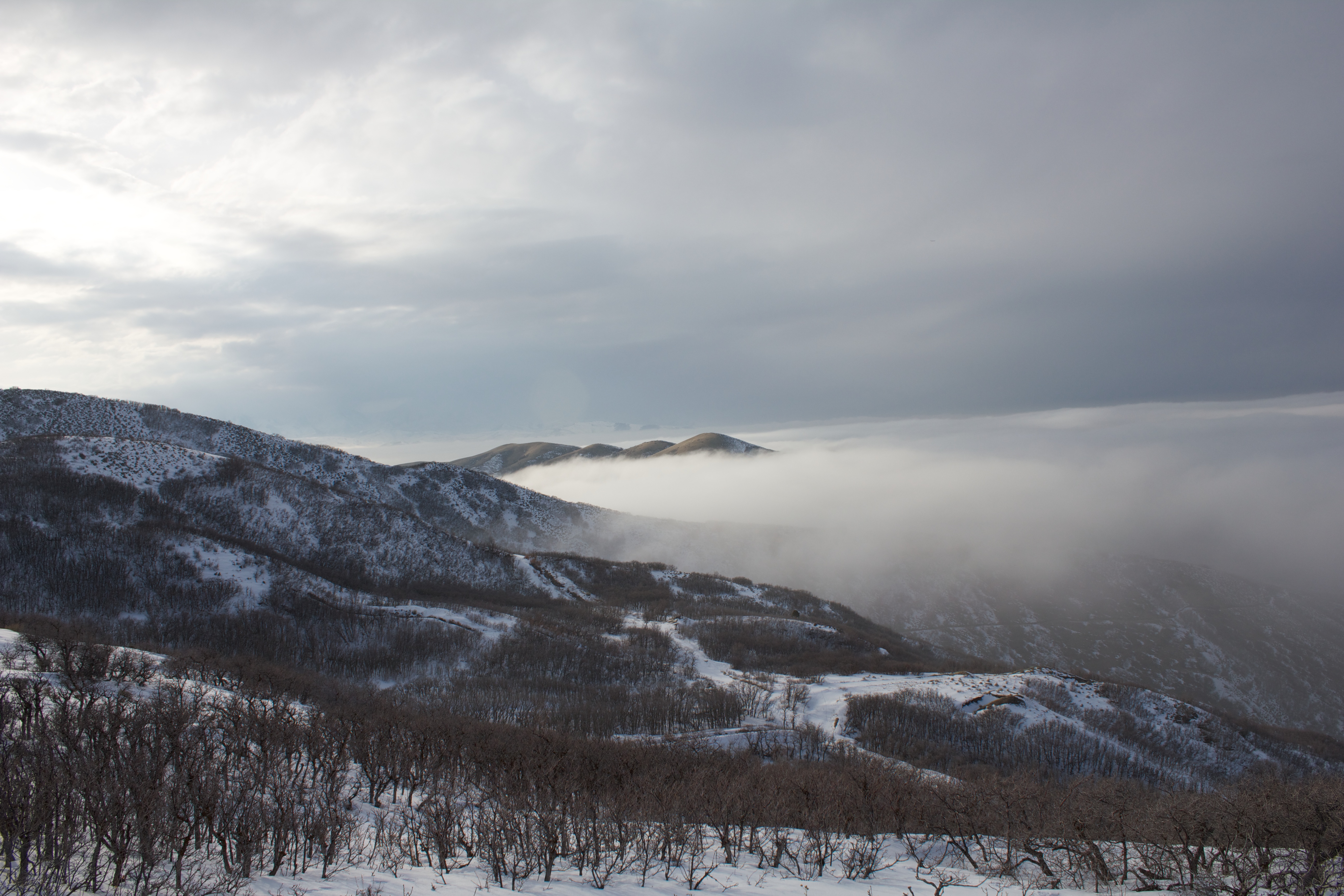 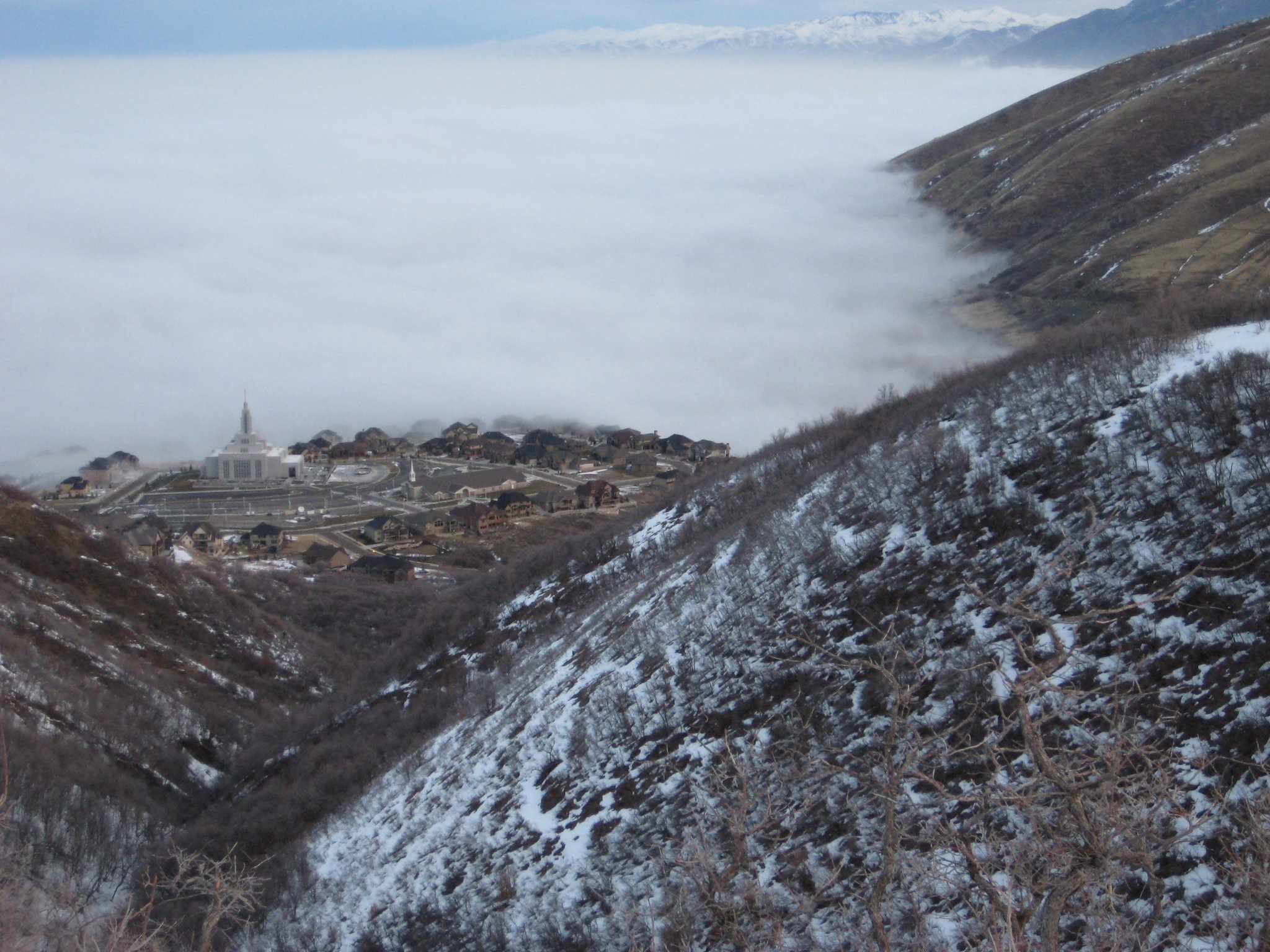 30 Jan